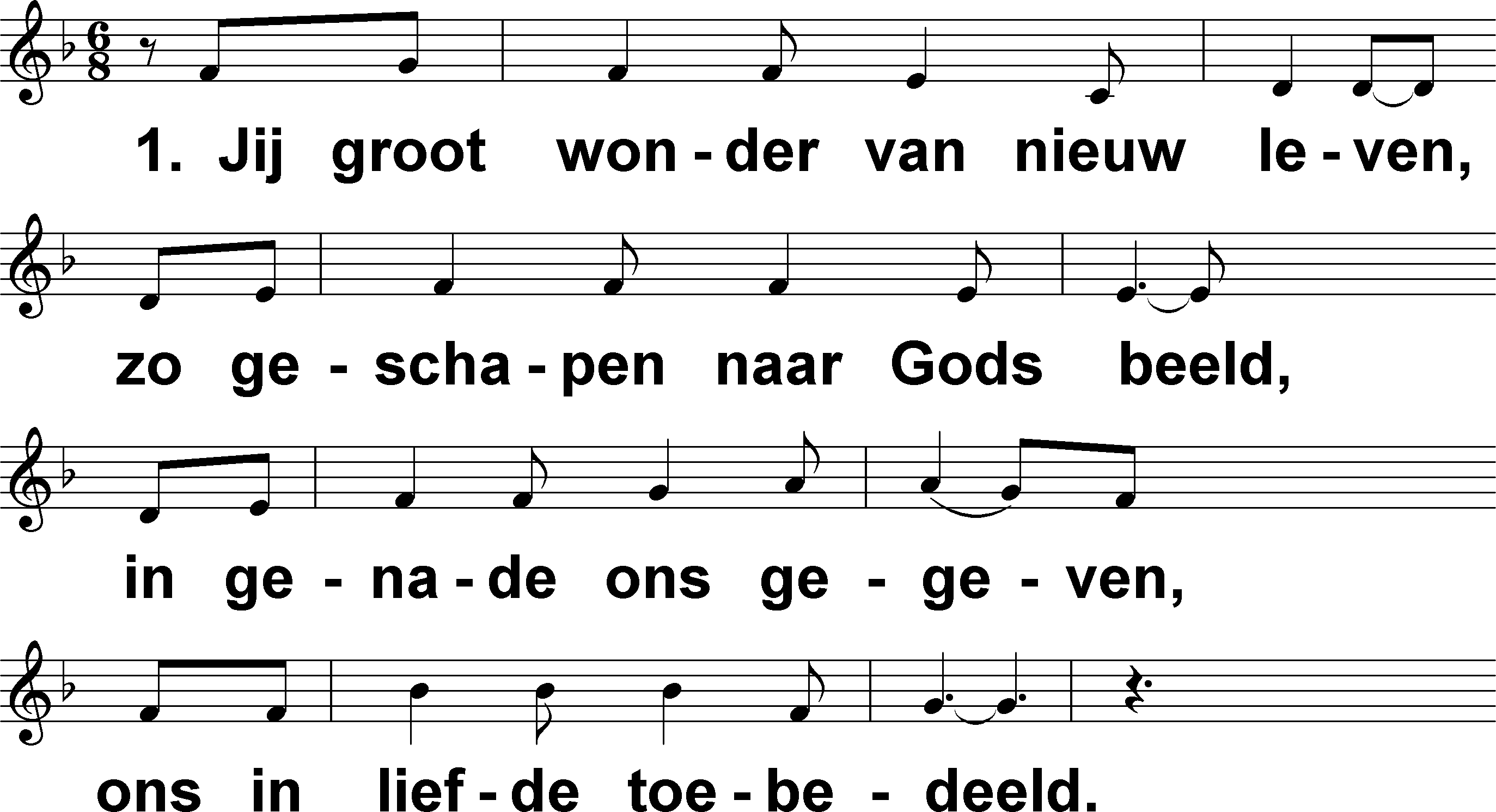 Jij groot wonder van nieuw leven (-) 	t. & m. A. Houben
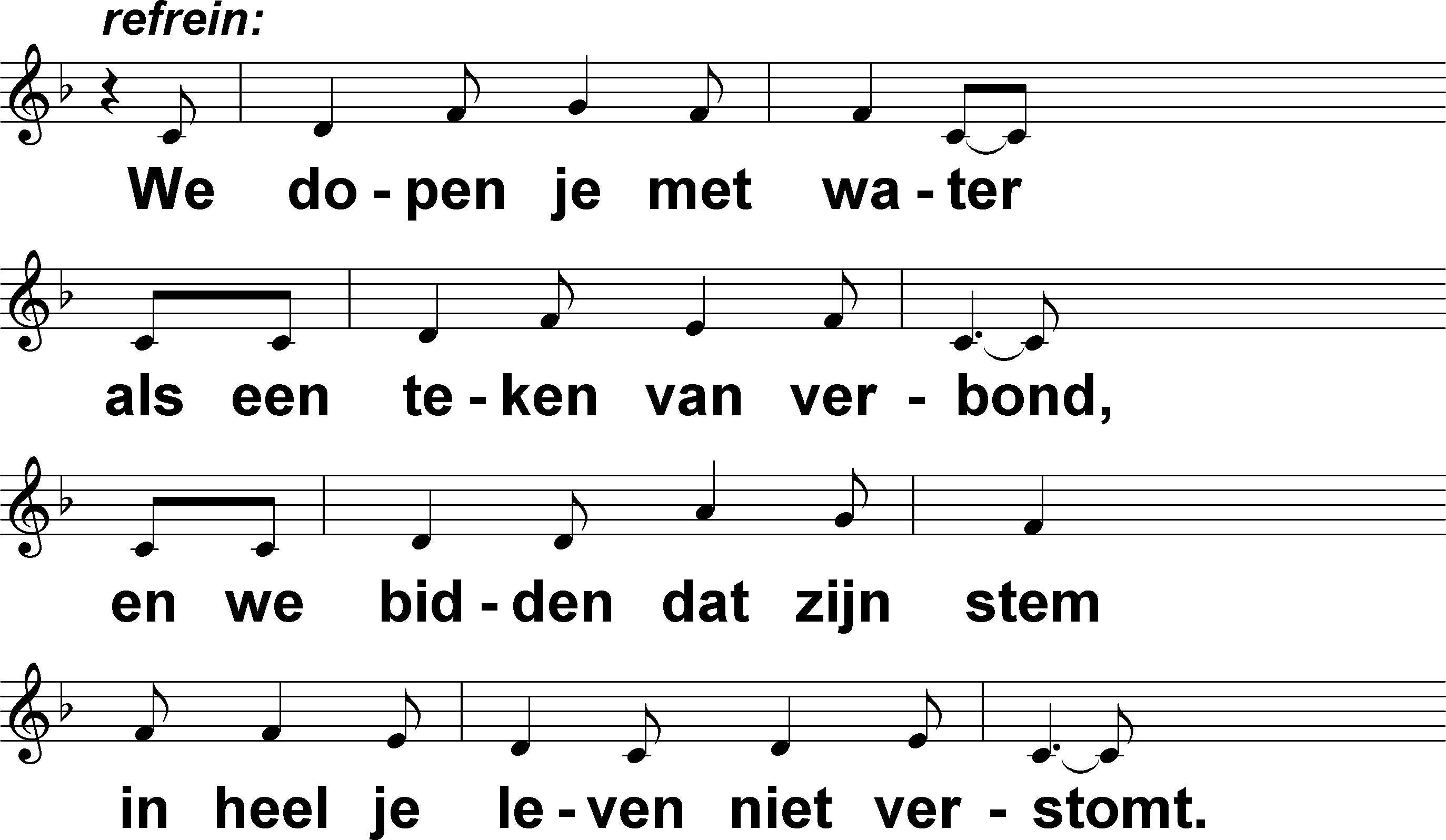 Jij groot wonder van nieuw leven (-) 	t. & m. A. Houben
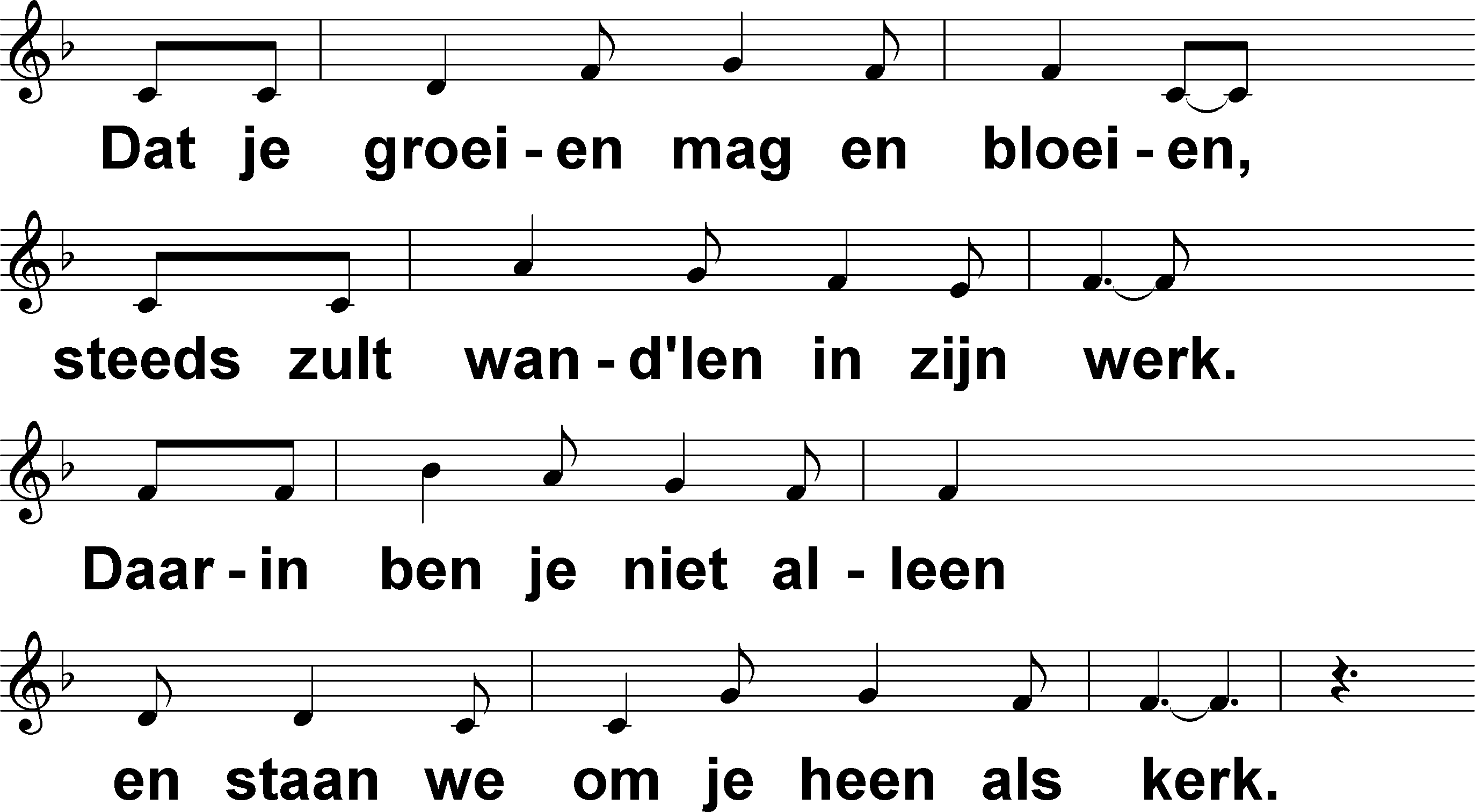 Jij groot wonder van nieuw leven (-) 	t. & m. A. Houben
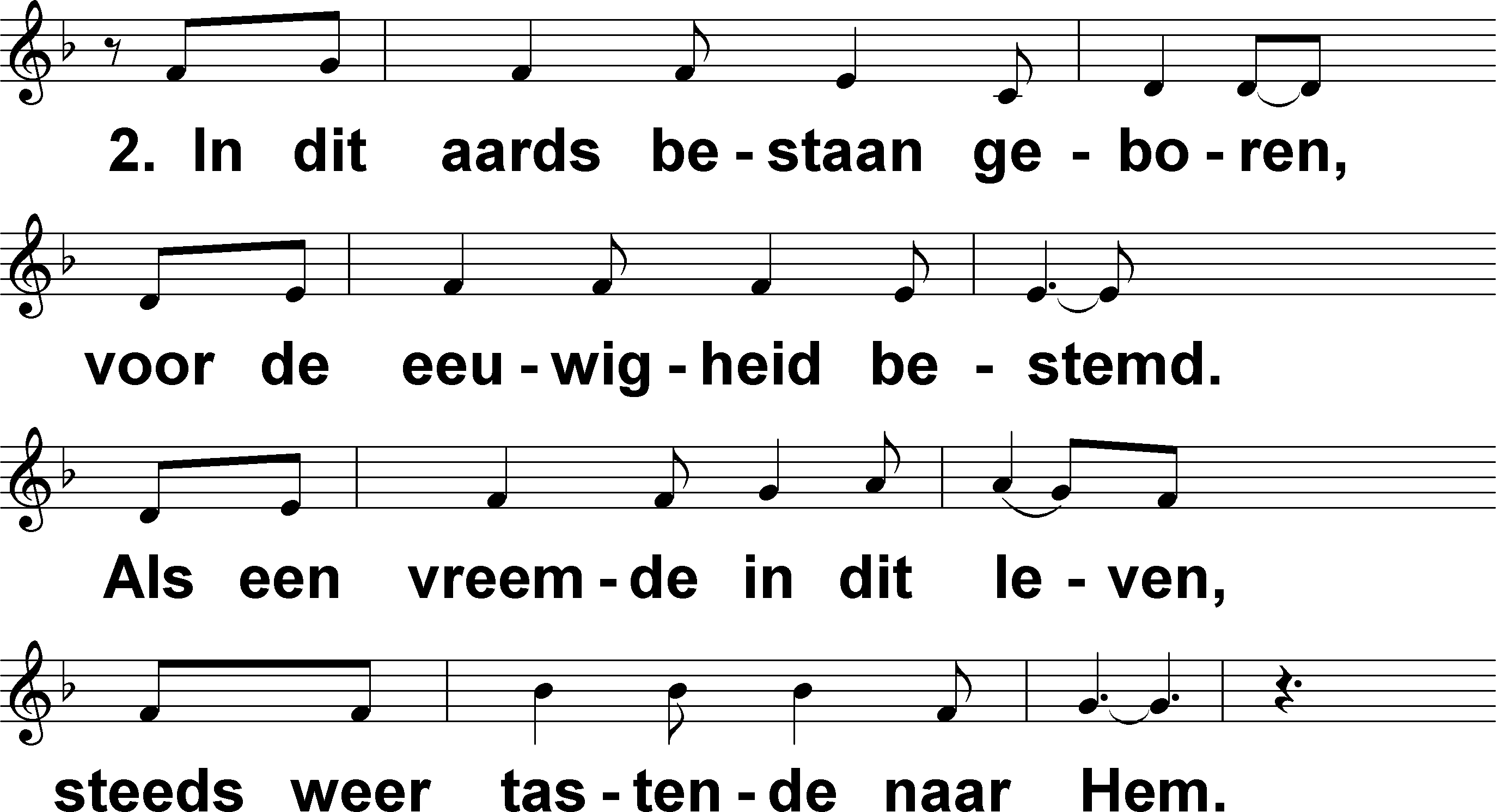 Jij groot wonder van nieuw leven (-) 	t. & m. A. Houben
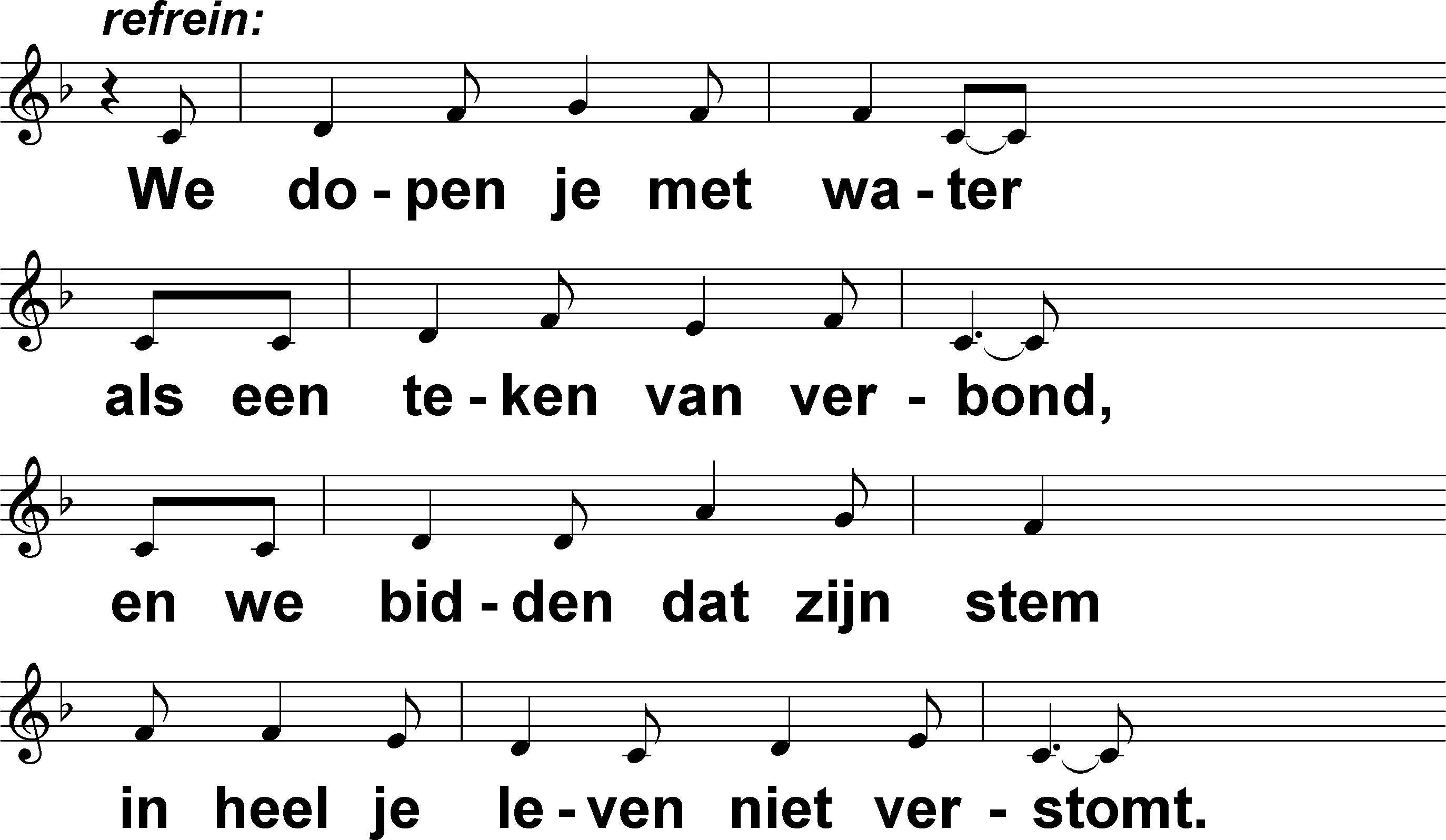 Jij groot wonder van nieuw leven (-) 	t. & m. A. Houben
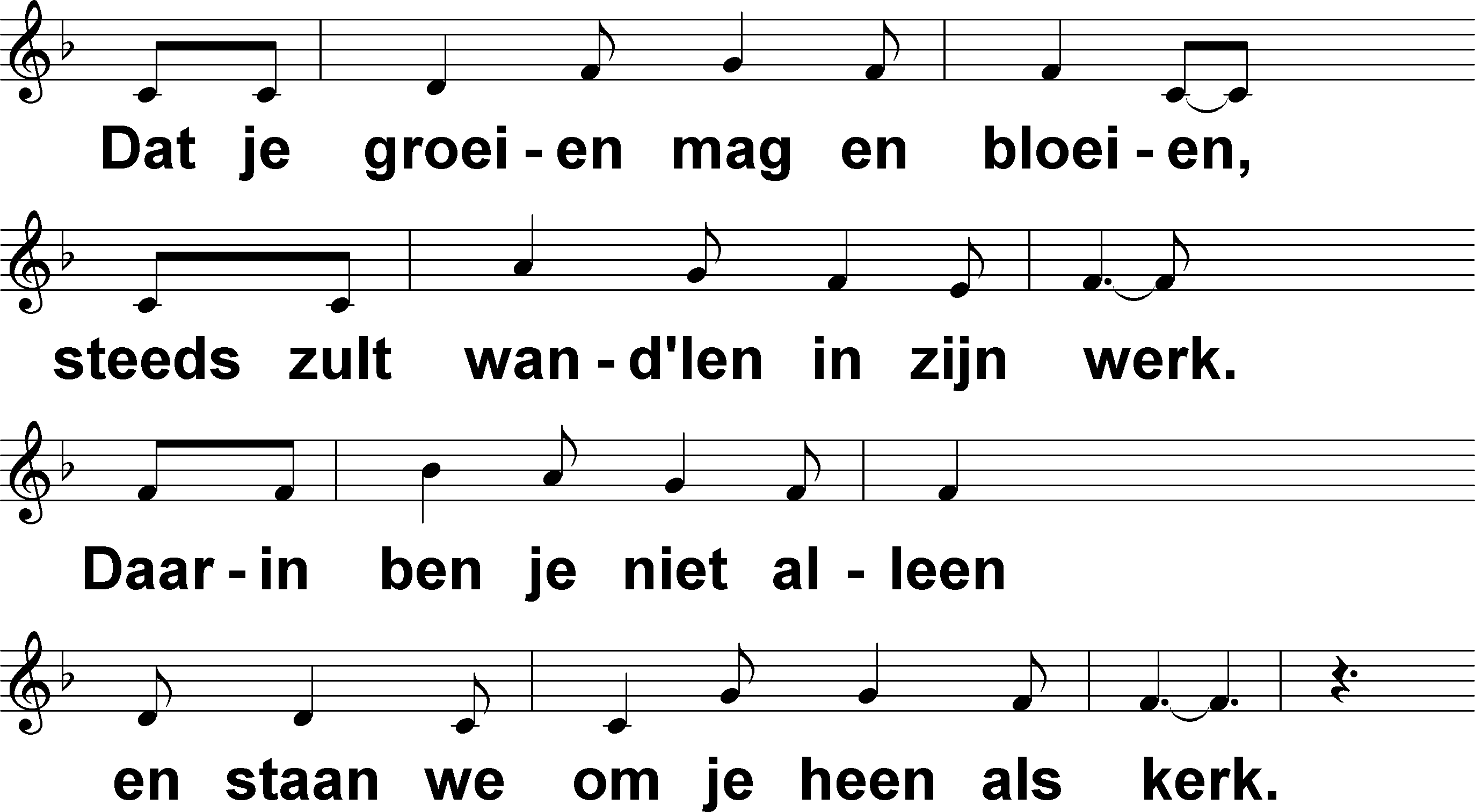 Jij groot wonder van nieuw leven (-) 	t. & m. A. Houben
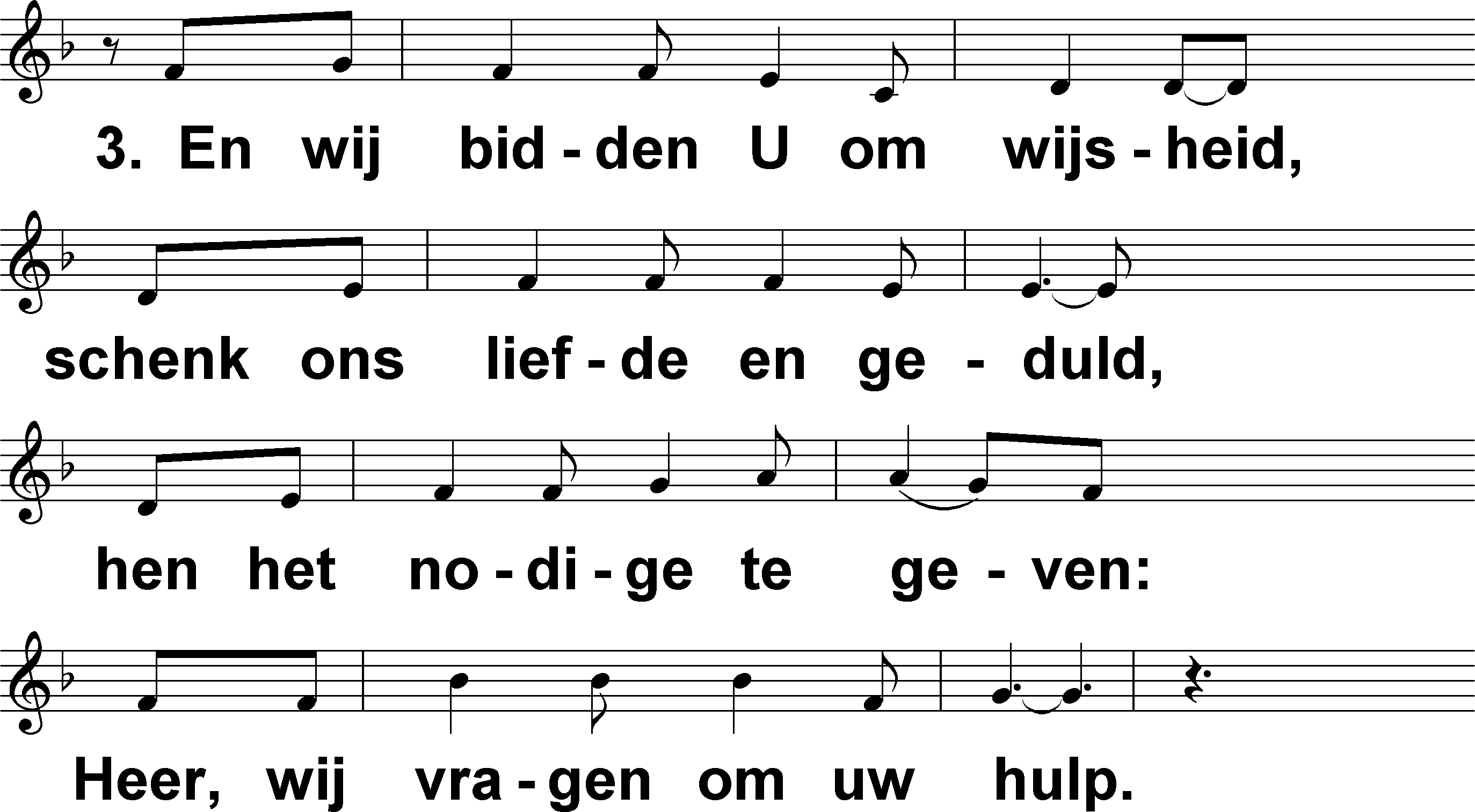 Jij groot wonder van nieuw leven (-) 	t. & m. A. Houben
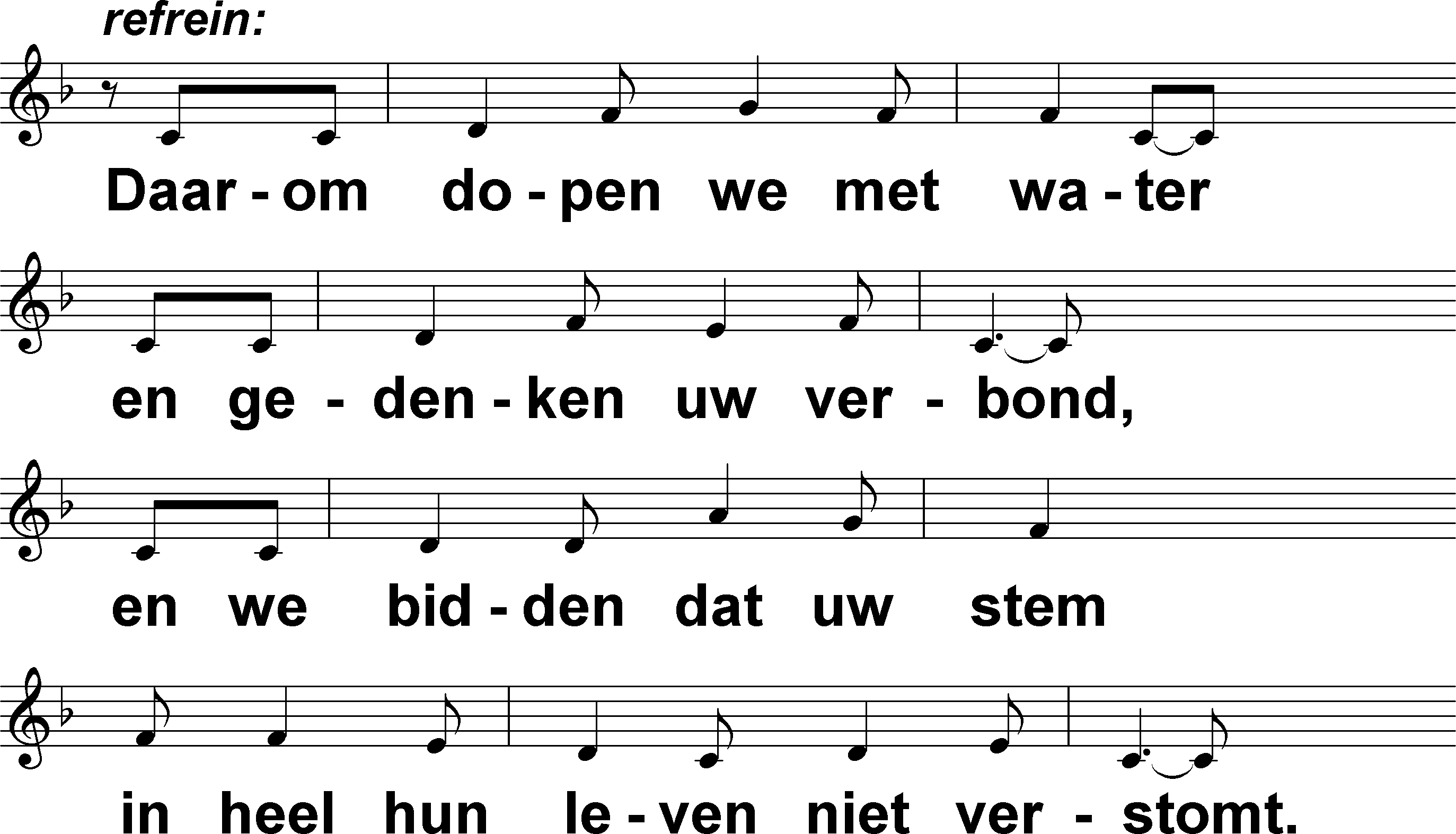 Jij groot wonder van nieuw leven (-) 	t. & m. A. Houben
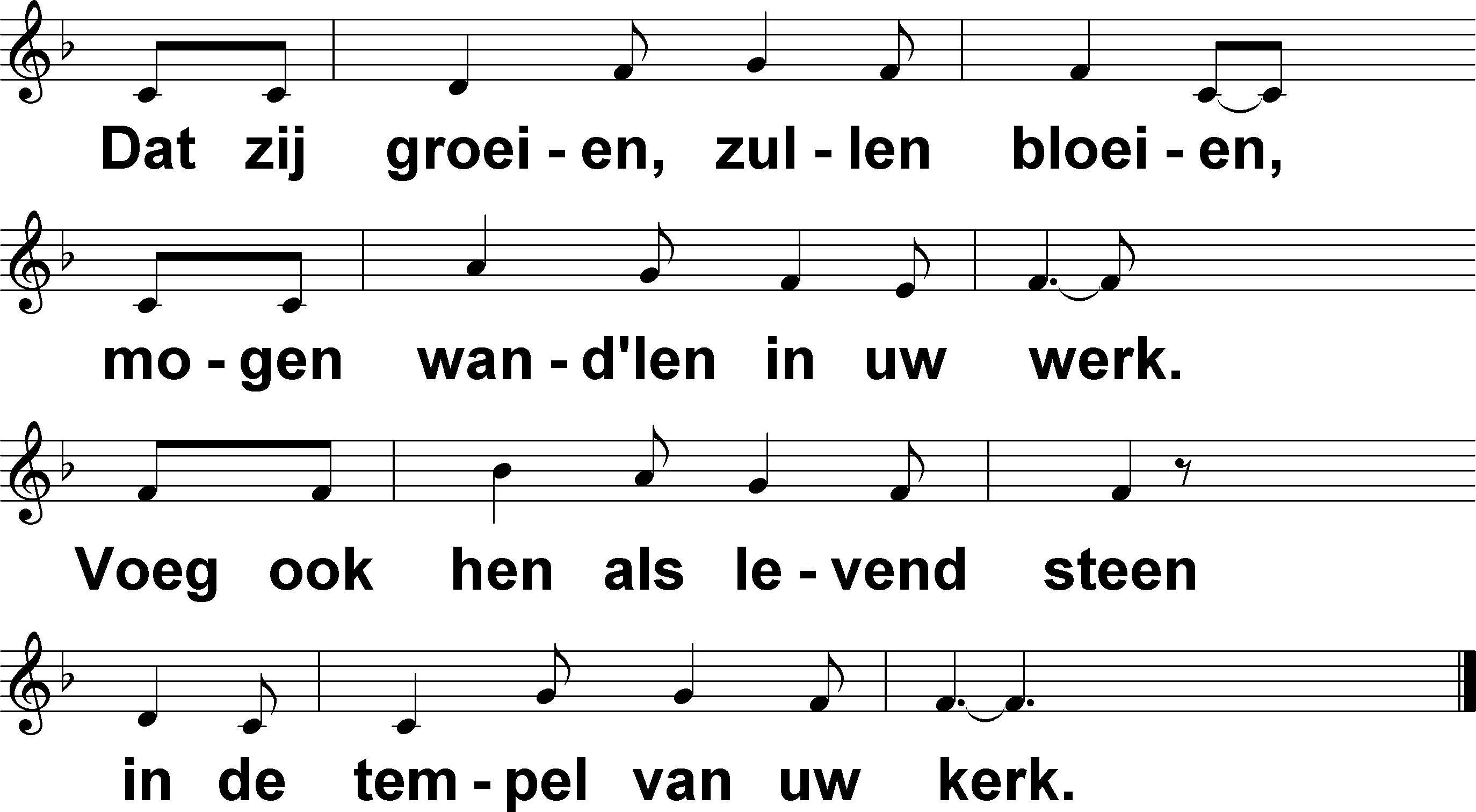 Jij groot wonder van nieuw leven (-) 	t. & m. A. Houben